TOPIC : BRONCHITIS
SMN
LEARNING OBJECTIVES
At the end of the session learners should be able to:
Define Bronchitis. 
Mention causes and pre disposing factors of bronchitis .
Explain Pathophisiology of bronchitis.
List diagnostic measures of bronchitis.
Describe  medical treatment and nursing management of bronchitis.
BRONCHITIS
Bronchitis is an inflammation or swelling of the bronchial tubes (bronchi), the air passage between the nose and the lungs. Bronchitis is more specifically when the lining of the bronchial tubes becomes inflamed or infected.  People with bronchitis breathe less air and oxygen into their lungs; they also have heavy mucus or phlegm forming in their airways.
BRONCHITIS
Bronchitis can be caused by either a virus or bacteria but viral bronchitis is much more common, in most cases bronchitis is caused by the same virus that cause the common cold or flu(virus influenza)
PRE DESPOSING FACTORS OF BRONCHITIS
Breathing in irritant substances:  such as smoking cigarrete, chemicals in house hold products or tobacco smoke. Smoking is the main cause of long term bronchitis and it affects people who inhale second hand smoke as well as smokers themselves.
Cont…
Exposed to materials that can damage your lungs, such as grain dust, textiles, ammonia strong acid or chlorine. This sometimes referred as occupational bronchitis, and usually ceases  once you are no longer exposed to the irritant substances .
BRONCHITIS MAY BE:
Acute.
Chronic.
Acute Bronchitis.
Is characterized by the development of cough or small sensation in the back of throat with or without production of sputum. 
Acute bronchitis often occurs after a cold or the flu, as the result of bacterial infection, or from constant irritation of the bronchi by polluted air or chemical fumes in the environment.
Cont..
Also characterized by a slight fever that may last for a few days to weeks, and is often accompanied by a cough that may persist for several weeks. Acute bronchitis, symptoms usually resolve within 7 to 10 days, however, a dry, hacking cough can longer for several weeks.
Cont..
Acute bronchitis is more common and often serious in small children because their bronchi are smaller and more easily obstructed and also in the elderly.
Chronic Bronchitis.
Is a form of chronic obstructive pulmonary disease caused by chronic respiratory infections and chronic exposure to environment pollutants and irritants, also known as chronic obstructive pulmonary disease ,as the condition gets worse, the affected person becomes increasingly short of breath, has difficulty with physical exertion, and may require supplemental oxygen.
Cont..
It may include fever[-Also characterized by the presence of productive cough that last for 3 months or more per year. Chronic bronchitis usually develop due to a recurrent injury to the airways caused by inhaled.
PATHOPHYSIOLOGY.
Short term irritation of respiratory tract leads to inflammation resulting in hyper secretion of mucus and initial dry irritating cough which later becomes productive. Continued bronchial irritation in chronic bronchitis.
Cont…
Resulting in hypertrophy and hyperplasia of bronchial mucous glands and mucous producing goblet cells thus causing increased secretion by the bronchial mucosa. Chronic infiltration of the bronchial walls by leucocytes and lymphocytes. Make the bronchial wall to become thickened and the bronchial lumen to become narrowed thus interfering with the flow of air to and from the lungs.
Cont..
The narrowed lumen often becomes plugged with the mucus. The alveoli adjacent to the affected bronchioles may become damaged and fibroses with increased airway resistance and severe ventilation perfusion imbalance. Because of the inflammatory process, the patient has fever with accompanying chills, headache, chest muscle soreness and loss of appetite.
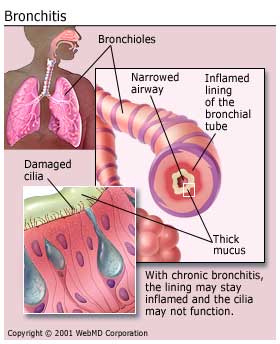 SIGNS AND SYMTOMS OF BRONCHITIS
Cough.
Wheezing .
Throat pain.
Difficulty in breathing .
Chest discomfort and soreness.
Fatigue and headache.
Fever and sometimes sweating and nausea.
DIAGNOSTIC MEASURES
History taking. 
Clinical manifestation.
Physical examination.
Chest x-ray, Reveal bronchoconstriction, hyperinflation and rounded diagram.
Cont..
Sputum culture reveals microorganism, and Arterial blood gas analysis reveals abnormal blood gases e.g. decreased PaO2 (hypoxia) and increased PaCO2. Respiratory alkalosis.
General Nursing Management and Treatment
People suffering from bronchitis are usually instructed to rest, drink copious fluids , breathe warm and moist air and take over the counter cough suppressants and pain relievers in order to manage symptoms and ease breathing.
Cont..
Many cases of acute bronchitis may go away without any specific treatment, but there is no cure for chronic bronchitis in this case Antibiotics may be prescribed so as to prevent secondary infection and will be effective for bacterial infections
Cont..
Cough medicine may be administered but we should not suppress the cough completely for its important way to bring up mucus and remove irritants from the lungs.
Bronchodilator and Mucolytic these drugs will open bronchial tubes thin and clear out mucus also it makes to easier cough.
Reference
Margaret F Alexandra (2000) Nursing practice hospital and homes, second edition 
International Study Of Pain: An Unpleasant Experience That We Primarily Associate With Tissue Damage Or Describe In Terms Of Tissue Damage Or Both." Merskey, H. (1964), An Investigation Of Pain
Jennifer E. Helms, Claudia P. Barone,physiology And Treatment Of Skin Disease, critical Care Nurse, Vol 28, No. 6, Dec.2008.
Griffiths CE, Barker JN. Pathogenesis and clinical features of psoriasis. Lancet 2007;370(9583):263-71.